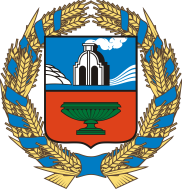 Министерство экономического развития Алтайского края
ГОСУДАРСТВЕННАЯ ПОДДЕРЖКА В ФОРМЕ СУБСИДИЙ НА ВОЗМЕЩЕНИЕ ЧАСТИ ЗАТРАТ ПРИ ОСУЩЕСТВЛЕНИИ ИНВЕСТИЦИОННОЙ ДЕЯТЕЛЬНОСТИ
г. Барнаул,  
апрель 2024 года
ФИНАНСОВАЯ ПОДДЕРЖКА ИНВЕСТИЦИОННОЙ ДЕЯТЕЛЬНОСТИ
КАКАЯ ПОДДЕРЖКА?
возмещение затрат по 6 направлениям:
ПРИОБРЕТЕНИЕ НОВОГО ОБОРУДОВАНИЯ
ТЕХНОЛОГИЧЕСКОЕ ПРИСОЕДИНЕНИЕ
УПЛАТА ПРОЦЕНТОВ ПО КРЕДИТАМ
УПЛАТА ЛИЗИНГОВЫХ ПЛАТЕЖЕЙ
СОЗДАНИЕ ОБЪЕКТОВ В РАМКАХ СПИК 2.0
УПЛАТА НАЛОГА НА ИМУЩЕСТВО
ДЛЯ КОГО?
ЮРИДИЧЕСКОЕ ЛИЦО / ИНДИВИДУАЛЬНЫЙ ПРЕДПРИНИМАТЕЛЬ
осуществление инвестиций в основной капитал
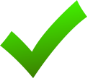 специальные налоговые режимы
естественные монополии
затраты понесены в текущем или предшествующем году
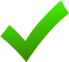 производство подакцизных товаров
з/п одного работника  ≥  отраслевой з/п
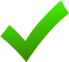 создание объектов с применением механизмов ГЧП, концессионных соглашений
СУММА И СРОК ПОДДЕРЖКИ?
1 отбор – не более  2-х направлений субсидирования
1 заявитель – не более  40 млн. рублей в течение 1 года
СРОК ОКАЗАНИЯ ПОДДЕРЖКИ
СУБСИДИИ НА  НОВОЕ ОБОРУДОВАНИЕ
оборудование не предназначено для торговой деятельности
20 % затрат ≤ 20 млн. рублей
не более 2 лет
с даты постановки ОС на учет прошло
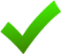 ЛИЗИНГОВЫЕ ПЛАТЕЖИ
приобретено новое оборудование
1/3 платежей ≤ 20 млн. рублей
с даты подписания договора прошло
не более 3 лет
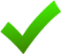 ТЕХНОЛОГИЧЕСКОЕ ПРИСОЕДИНЕНИЕ
работы по договорам подряда / технологического присоединяя
4/5 затрат ≤ 20 млн. рублей на каждый 
вид сетей
не более 2 лет
с даты подписания договора прошло
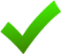 % СТАВКА ПО  КРЕДИТНЫМ ДОГОВОРАМ
отсутствие льготной ставки и поручительства РГО
ключевая ставка ЦБ РФ
с даты подписания договора прошло
не более 3 лет
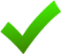 СУБСИДИРОВАНИЕ НАЛОГА НА ИМУЩЕСТВО
требование к минимальной стоимости  и назначению ОС
100% уплаченного налога ≤ 15 млн. рублей  в течение 1 года
не более 5 лет
ОС поставлено на баланс после 01.01.2022
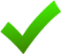 объявление о проведении отбора: 
www.econom22.ru
СУБСИДИИ НА ОБОРУДОВАНИЕ - 2024
ШАГ 2. Подготовка документов
ШАГ 1. Оценка базовых критериев
з/п одного работника  ≥  отраслевой з/п
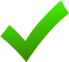 1
сформировать:
источник : 
форма ЕФС-1  за последний отчетный период
заявку участие в отборе
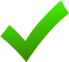 4 документа к заявке по установленной форме (расчет субсидии, реестр основных средств, согласие на обработку данных и др.)
проверка: 
ЕМИСС (www.fedstat.ru), показатель - среднемесячная номинальная начисленная заработная плата работающих в экономике
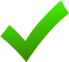 концепция развития 
(по установленной форме)
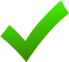 затраты понесены не ранее 01.01.2023
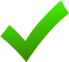 2
приложить копии:
приобретено новое оборудование, срок полезного  использования  >  3 лет
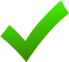 формы ЕФС-1 за последний отчетный период 
(квартал, полугодие, 9 месяцев, год)
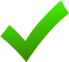 оборудование: 
устройства, механизмы, станки, приборы, аппараты, агрегаты, установки, контрольно-измерительное, испытательное оборудование, погрузчики, бульдозеры, экскаваторы, скреперы, лесозаготовительная, буровая техника, техника для переработки кормов, ухода за сельскохозяйственными животными, а также автобусы, работающие на компримированном природном газе
годовой бухгалтерской отчетности 
(за последний год)
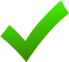 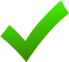 платежных документов
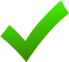 первичных документов по учету ОС
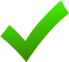 справку ФНС о принадлежности налогов
ШАГ 3. Направление документов для участия в отборе
общая первоначальная стоимость оборудования, заявленного к субсидированию > 10 млн. рублей
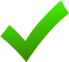 место приёма документов: 
Министерство экономического развития Алтайского края
срок приёма документов 
не менее 10 дней